Interaccionismo Simbólico“Definição do self”
George H. Mead presta homenagem a Charles Cooley


António Pedro Dores, março 2020
Self
O conceito central desta corrente teórica
Self não se traduz porque assume em inglês, ao mesmo tempo, um carácter ao mesmo tempo substantivo e reflexivo que não há equivalente em português
Self é parte da consciência, ao mesmo tempo social e individual
Self não é herdado: é produzido quotidianamente por todos e cada um, como resultado da sua vida pessoal e da vida social, que não são autónomas entre si
Charles Cooley
Clássico da sociologia norte-americana, engenheiro de formação, que não acreditava na ciência aplicada ao social e usava o método da introspecção objectiva
Mead ressalta o conceito de looking glass miror (espelho transparente), uma autoimagem partilhada das comunidades, conforme existem nos EUA, a que quem pertence se associa e defendia, como sua
Estas imagens eram, ao mesmo tempo, estáveis – caracterizavam cada comunidade e cada pessoa – e em transformação – porque eram comunidades vivas
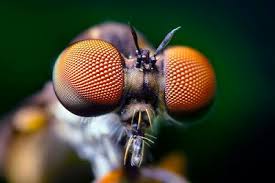 Imaginário material
O estado mental comunitário é resiliente, porque é partilhado por muitos
Consciência: de si; social; pública (psicológica; status; política-económica) são níveis da mesma e integrada realidade mental
Self e sociedade são dois aspectos da mesma consciência
Self é o modo como imaginamos que somos percebidos pelos outros
Self liga-se a sentimentos de orgulho ou mortificação, que nos relaciona com as comunidades e a sociedade
Self e sociedade
Mente e sociedade são imagens internas e exteriores das pessoas
Relacionam-se através das práticas de comunicação entre organismos
A mente social é o resultado e palco do trabalho cooperativo, coordenado através do uso de símbolos carregados de sentido comunicável
 Cada indivíduo, desde criança, o que faz é construir e destruir relações sociais
O self, ao contrário dos instintos ou da consciência, é construído e plástico
Pessoa é aspecto interno da sociedade
Não há descontinuidade entre os indivíduos e a sociedade
Para Mead há que aplicar os métodos da ciência
Por exemplo, análise da comunicação pode estabelecer um nível de realidade fixo, habitado por selfs
O padrão social não funciona apenas para dentro: estabelece as condições de comunicação com estranhos – sociedades democráticas ou não
Fim
António Pedro Dores

Trilogia de estados de espírito
 Observatório Europeu das Prisões
World Social Sciences & Humanities Net
Escola para lá das ciências sociais